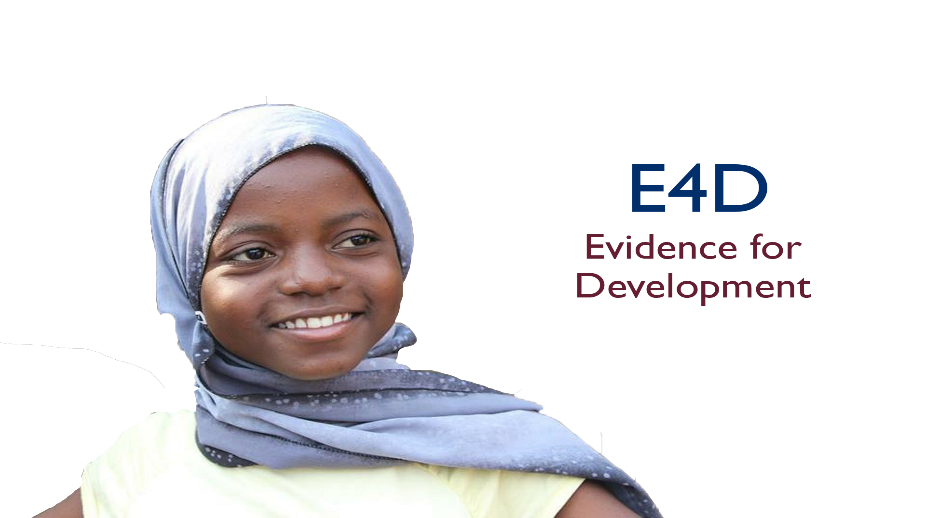 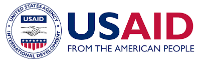 1
Approche Technique de E4D
Recherche & Evaluation
Tests des modèles pour de nouvelles innovations
Identifier les bonnes pratiques
Répertoire des leçons apprises
Évaluations de performance et d’impact
Renforcement des capacités
Création d'une coalition institutionnelle (avec "Twinning")
Partage entre pairs (+déviance)
Assistance à l'emploi
Normes et standards de recherche
Formations techniques
Portails Internet
Formation à distance
Dissemination
Réseaux sociaux (e-groups)
Publications évaluées par des pairs
Programmes multimédias
Education par les pairs
Plaidoyer á travers les médias
Sensibilisation de la collectivité
Prof. S&E, organisations locales/régionales
Médias interactifs et Internet
Groupes d'action communautaire
Plaidoyer des leaders d'opinion
2
Analyse des Besoins en Capacités dans Six Pays Cibles
Publique = 3
ONG  = 2
Privée = 7
R&E: Recherche et Evaluation 
F&A: Finance et Administration
3
Etapes Clés IR2
Sélection des institutions
Utilisation d'une version modifiée de de l’OCAT de l'USAID
Indicateur de succès du renforcement des capacités de IBTCI (CBSM)
Outil d'évaluation individuelle
Évaluation interne effectuée par E4D

2.   MoU entre les institutions sélectionnées et USAID/Afrique de l'Ouest
3.   Élaboration d'une stratégie et du plan en matière de renforcement des capacités 
Chaque plan de renforcement des capacités a été adapté aux besoins de chaque institution.

4.   Mise en œuvre de la stratégie et des plans de renforcement des capacités
Formations en communication, finances et administration
Formations annuelles (pays/région)
Webinaires
Apprentissage entre pairs
‘’Learning by doing’’
Visites d'assistance technique
Collaboration avec l'AfrEA
4
Statut de la Capacité des Groupes Récipiendaires
CNA: Capacity Needs Assessment
5
Statut de la Capacité des Groupes Récipiendaires
6
Réalisations Clés
Les Groupes Récipiendaires ont conduit ou ont été membres d’une/plusieurs équipes de Recherches et/ou Evaluations dans leurs pays respectifs, y compris celles de l'USAID;
Cours en ligne avec AfrEA accessibles à plus de 600 personnes depuis janvier 2018;
14 webinaires sur la communication, la recherche, l'évaluation, les finances et l'administration auxquels ont assisté plus de 700 personnes;
40 participants (Groupes Récipiendaires) des cours en ligne ont reçu une formation en Recherche et Evaluation spécifiquement sur la conception des protocoles, la collecte, l'analyse, la présentation et la communication de résultats (25 hommes et 15 femmes);
5 Groupes Récipiendaires ont organisé l'apprentissage entre pairs;
12 sites Web élaborés et/ou enrichis pour les 12 Groupes Récipiendaires;
7
Réalisations Clés
Plateformes de médias sociaux établies pour 12 Groupes Récipiendaires (Twitter, Facebook, LinkedIn et WhatsApp);
Liens entre les Groupes Récipiendaires et les associations nationales d'évaluation (VOPEs);
Plus de 25 nouveaux contrats/subventions obtenus par les Groupes Récipiendaires depuis leur début avec E4D;
Participation des Groupes Récipiendaires à plusieurs conférences internationales où ils ont présenté des communications orales et posters;
CERA (Groupe Récipiendaire au Togo) s'est restructuré en CERA Group et a étendu ses actions à la région et à Lesotho;
Création d’un réseau régional des Groupes Récipiendaires pour mettre en commun leurs ressources, leur expérience et leur expertise.
8
Principaux Défis
Communications avec les Groupes Récipiendaires: Difficulté de garder le contact avec les pays géographiquement dispersés. 
Téléphone, Skype et courrier électronique sont utilisés mais ralentissent le processus de suivi.

Gérer les attentes des Groupes Récipiendaires: Nombreuses attentes des Groupes Récipiendaires de E4D, en terme d’équipements par exemple.

Types d'institutions:  E4D a sélectionné des institutions publiques et privées ainsi que des ONG. 
Existe également des associations nationales d'évaluation et les ministères de la santé. La diversité des  institutions a conduit à des besoins différents en matière de renforcement des capacités.
9
FOOTER GOES HERE
10